Все начинается с любви…
И озаренье…
И работа…
Глаза цветов…
Глаза ребенка…
Все начинается с любви!
Любовь между юношей и девушкой
Любовь или влюбленность?
В чем заключается  разница между влюбленностью и любовью?
Любовь к матери
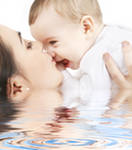 Есть прекраснейшее существо, у которого мы всегда в долгу, - это мать!
Н. А. Островский
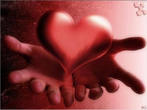 Любите своих матерей!
Любовь к Родине
Наше Отечество, наша родина – матушка Россия. Отечеством мы зовем Россию потому, что в ней жили испокон веку отцы и деды наши. Родиной мы зовем ее потому, что в ней мы родились, в ней говорят родным нам языком и все в ней для нас родное. А матерью – потому, что она вскормила нас своим хлебом, вспоила своими водами, выучила языку, как мать, защищает и бережет нас…  Одна у человека родная мать, одна у него и Родина.                                                       К. Д. Ушинский
С чего начинается любовь к Родине?
Арамашка
Наше село появилось примерно 
в 1672 году.
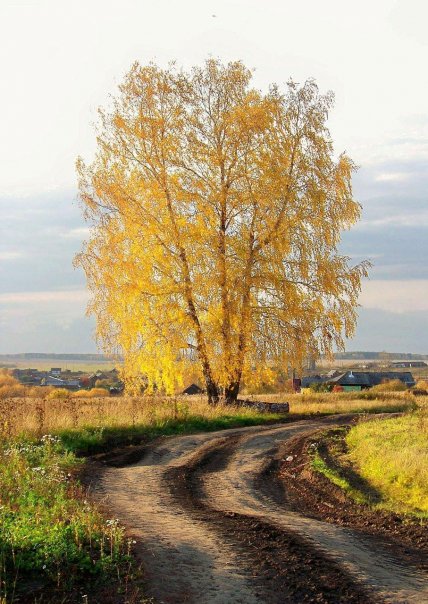 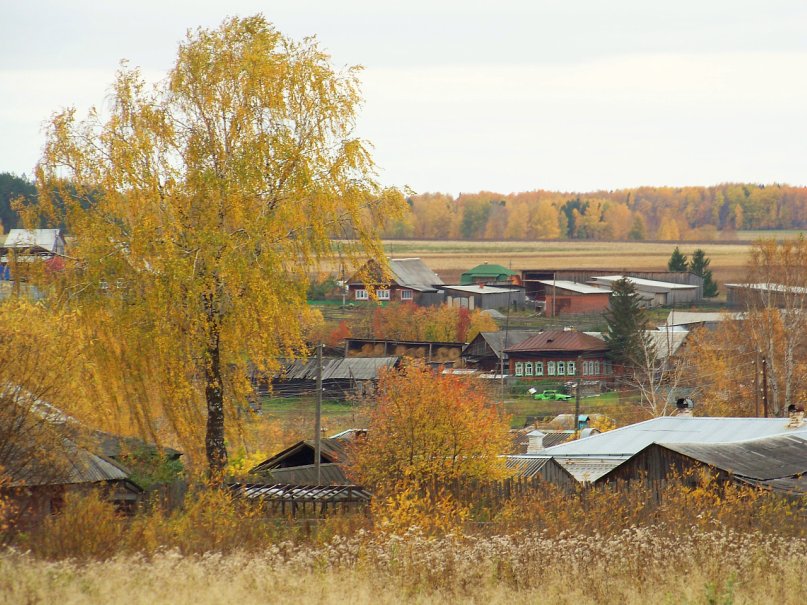 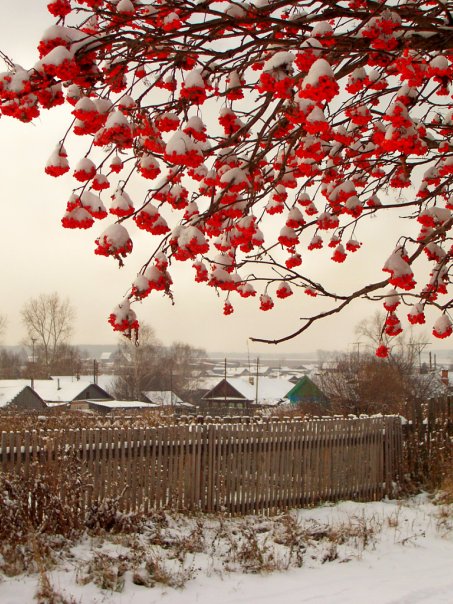 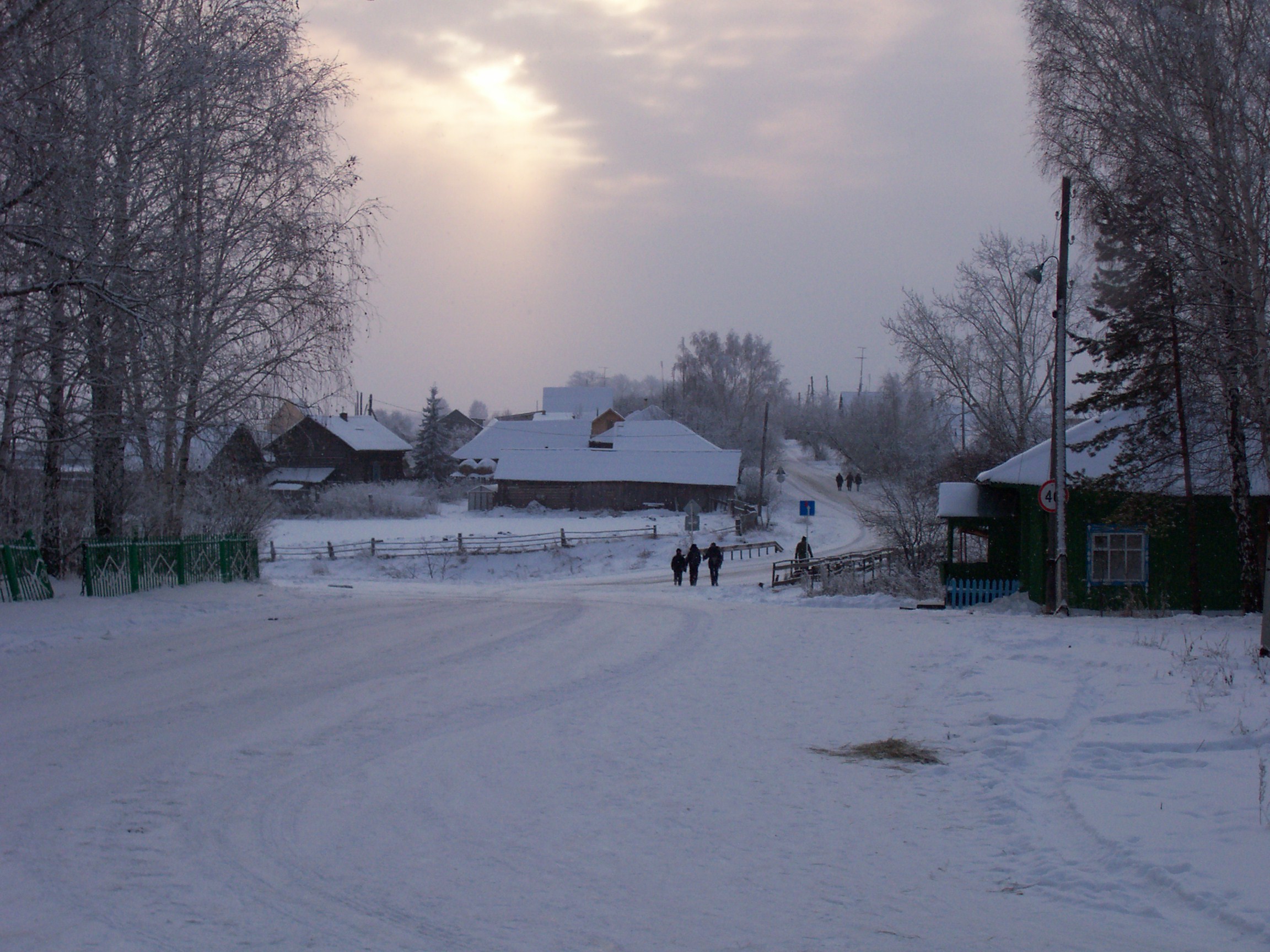 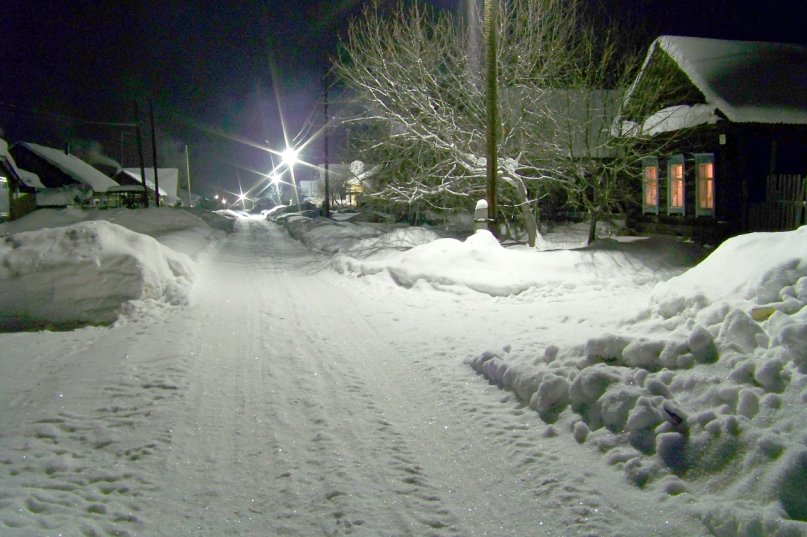 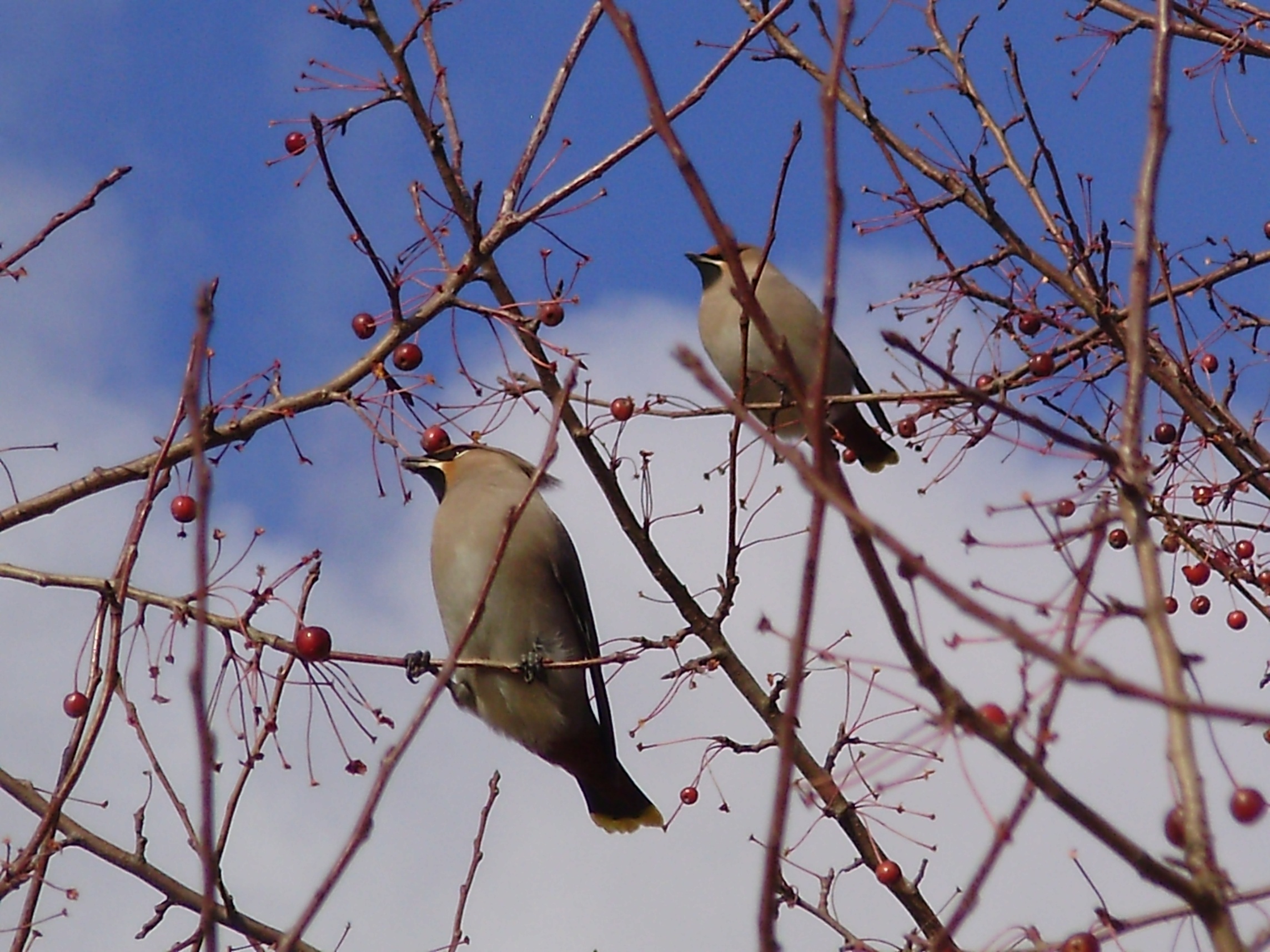 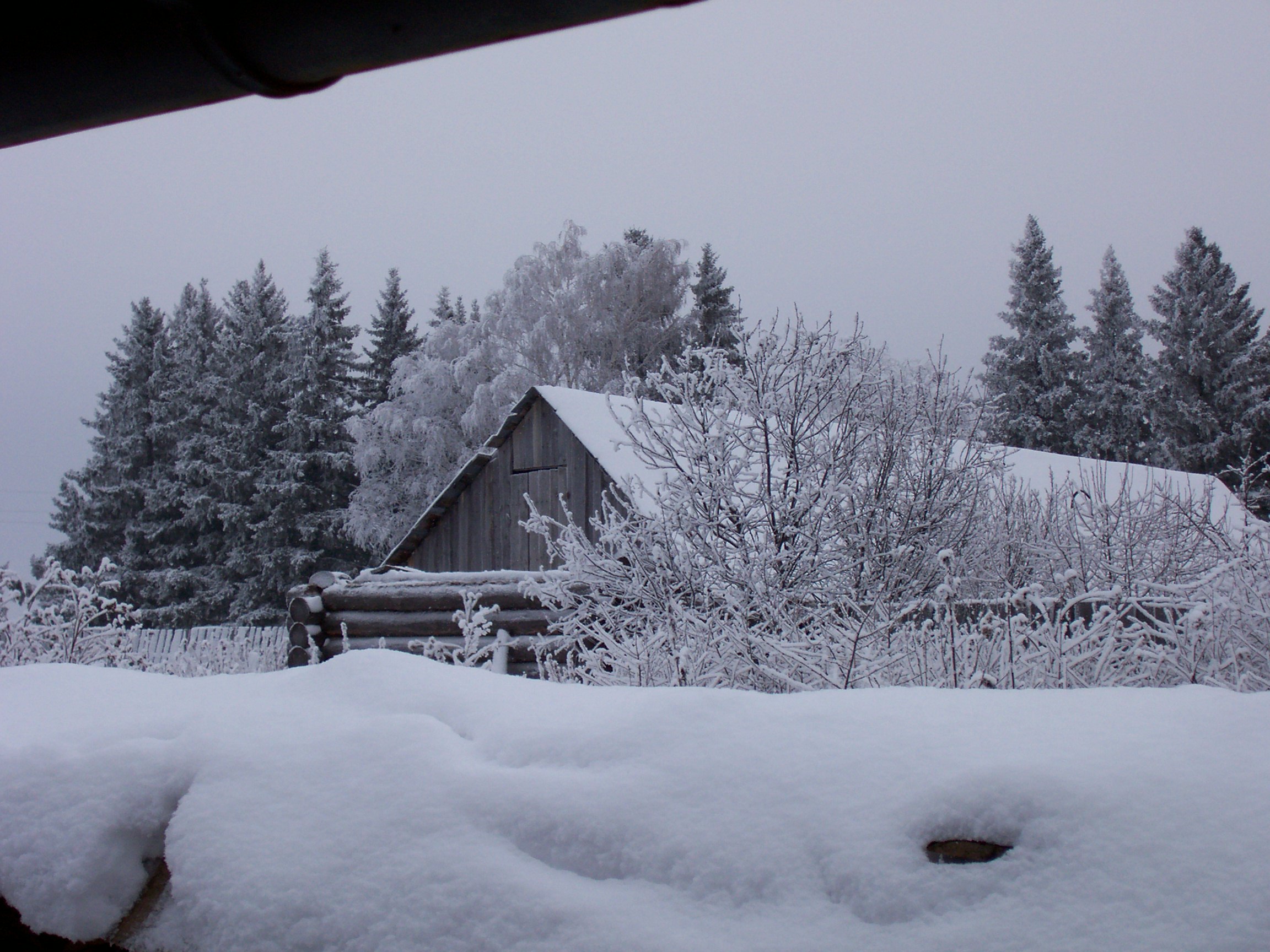 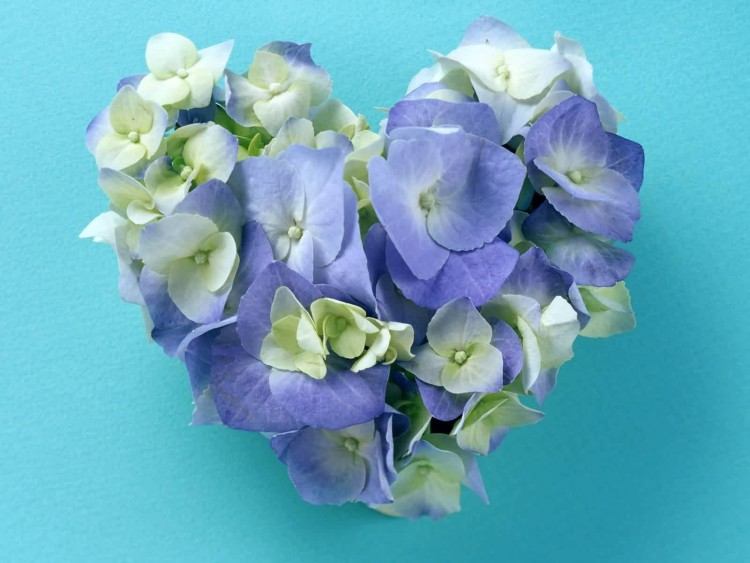 Спасибо!